Food Access and Health Care
Helen Labun
Food Access & Health Care Consortium
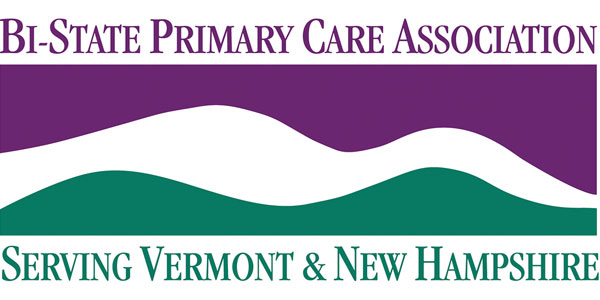 Food Access in Health Care Consortium
Network Partners:
Bi-State Primary Care Association (Project Director)
Vermont Foodbank
Hunger Free Vermont
NOFA-VT
Vermont Association of Hospitals & Health Systems 
Advisory Group: Vermont Farm to Plate, Vermont Department of Health, Agency of Agriculture, Blueprint, OneCare, and Vermont Program for Quality in Health Care (VPQHC)

FQHC Pilot Participants: Lamoille Health Partners, Little Rivers Health Care, Northern Tier Center for Health (NOTCH)

Project Contractor: Vermont Farm to Plate
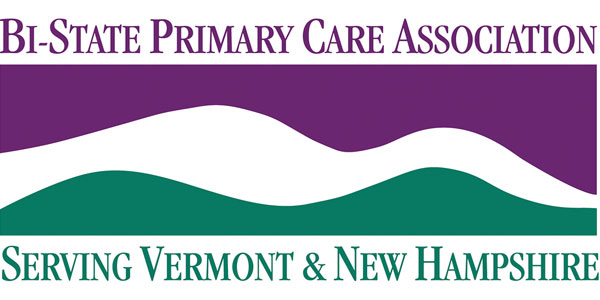 Building structures for effective collaboration between health care and the food system*.*Not food service at hospitals, we work in complement to those programs.
[Speaker Notes: From Jake’s very comprehensive list of questions, boiling it down to this one. Another Farm to Plate Session looked at institutional purchasing for local foods and the role of hospital food services.]
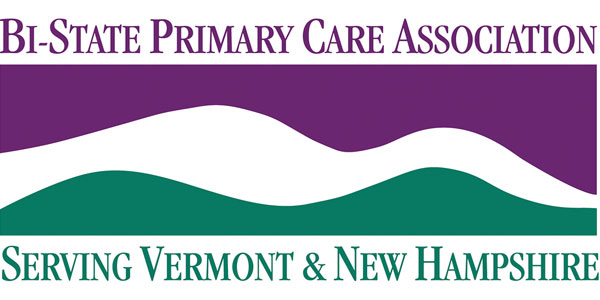 [Speaker Notes: I find it easiest to separate activities into three overlapping areas of endeavor. Not these are activities or projects not entire organization – any one organization is probably working in more than one space. At the activity level, though, each of these areas tend to track with different funding options, goals and metrics, and skill sets. A lot of confusion currently exists in the “food and health” space. You regularly see programs that are ostensibly in one sphere, but their goals and impact measures are in another, and they may be pitching for funding from new donor types in the third, and it often ends in frustration.]
Food Available Includes 3-5 Servings of Vegetables
People Eat 3-5 Servings of Vegetables, Which Supports Better Health
We Have Enough Food Available for Basic Daily Calorie Requirements
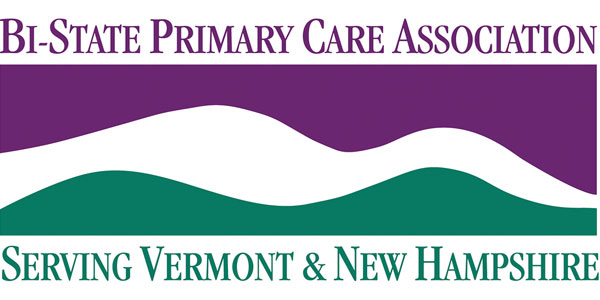 [Speaker Notes: A simple example of projects connecting to different categories – and then to see how this rolls up to an organization level, we’d expect USDA to have projects going across all of these spaces, but it may be different staff people or different budget lines going towards each element. The person who knows how to maximize crop yields may not be the same as the one who knows how to boost broccoli consumption by skeptical children.]
How do we effectively use food & diet as part of treatment for this particular patient and their individual health goals?
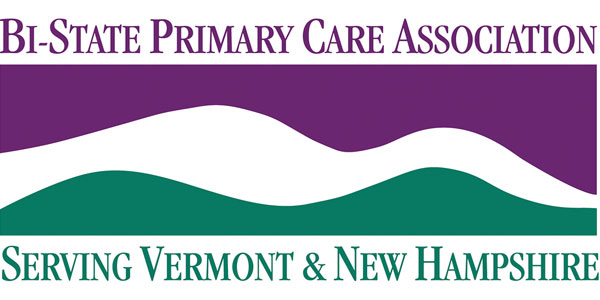 [Speaker Notes: When you add in health care, you’re essentially adding in the element of the individual – an individual has these specific health goals, in what way will we reach those, and how will be know that the treatment is working (especially when that treatment is as complicated as diet change)? 

It’s not a question of whether, generally, people are better off when they eat kale, it’s whether this person will be better off in this way by eating kale. . . And maybe they’re already eating plenty of kale, kale may not be the issue.]
Transition from Intensive Treatment to Long Term Diet Change
Diet Change + Medication Adjustment to Reduce A1c Levels for Type 2 Diabetes
Both Upstream Prevention and Maintenance
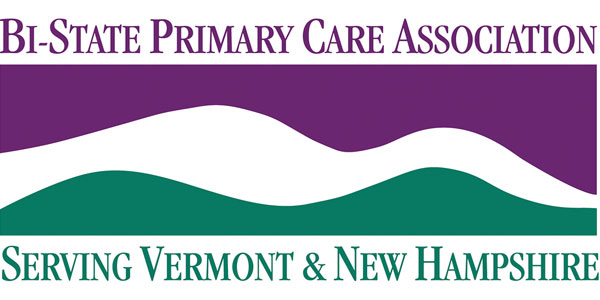 [Speaker Notes: Note the component of the health care set up that makes it different – a specific diagnosis, management of diet alongside medications, monitoring of clinical indicators (A1c), and a goal for when their condition would be considered well-managed and transitioned to maintenance diet. Not that using this perspective the community health type work becomes not only prevention (which we most commonly associate with it) but also maintenance after a more-focused individual treatment.]
Food Insecurity Screening at Health Care Practice 
+ 
Referral to Community Resources 
+ 
Food at those Community Locations is Healthy & Local
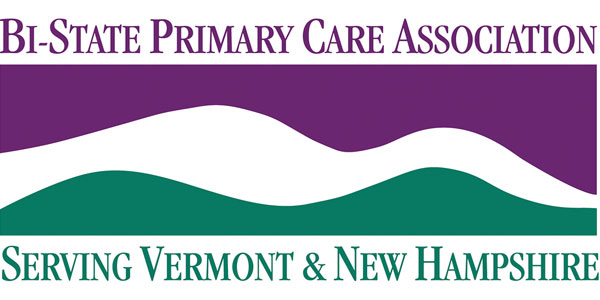 [Speaker Notes: And to illustrate an all three program, here’s familiar one. . .]
Aggregation & Distribution
USDA Grants Programs
Season Extension
Soil Quality
SNAP Funding
Federal Milk Pricing Systems
Retail Management
Chef Instructors
Health IT
Behavioral Economics
Prescribing Authority
Dietary Quality Assessments
Medical Billing & Coding
Employee Wellness Benefits
CMS Waivers
Medical Licensure
Epidemiology
HIPAA
Nutrition Science
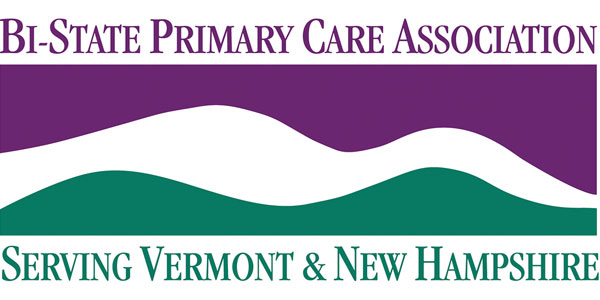 Older American’s Act
Endocrinology
[Speaker Notes: Many of the sessions here are going to take these types of frames and then dive into how we do broad community engagement, here I’ll go the opposite direction and talk about the other daunting task, which is bringing together different areas of technical expertise . . . Because there’s a lot behind this.]
We need to bring together many areas of expertise – everyone becoming an expert in everything is not possible.
We don’t need everyone to have the same expertise – we just need to have a way to bring the pieces together for common goals. 

And that doesn’t begin with eliminating acronyms. 

A CMS 1115 waiver with ILS will replace DSRIP for New York MCO meal-based food programs.

=

A Center for Medicaid and Medicare Services 1115 waiver with In Lieu of Services flexibility replaces Delivery System Reform Incentive Payments for New York Managed Care Organization food programs.

Does that clear everything up? No, it doesn’t. But it does provide
enough specificity for someone in health care policy to interpret.
A CMS 1115 waiver with ILS will replace DSRIP for New York MCO meal-based food programs.
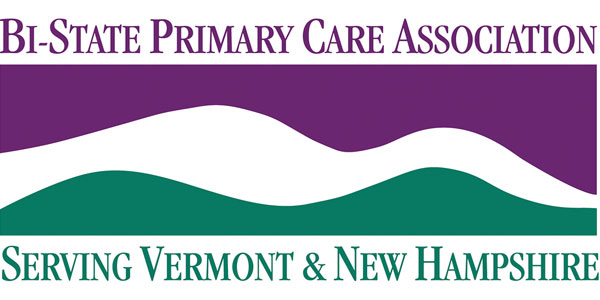 [Speaker Notes: 95% of people involved, all they need to be able to do is say “CMS is giving a state a waiver” that means someone is about to talk about federal health care policy, better call someone who speaks federal health care policy. Spelling out the acronyms just confuses the important parts. And you need the specificity so the person who *does* follow this kind of work can understand what’s happening and what to do next. And I’m going to argue we need to get all answers to a higher level of specificity so that we can know who to call and that person has enough information to act on.]
“We won’t consider covering produce prescriptions as a medical benefit because we’re focused on core cost drivers.”
We won’t consider covering produce prescriptions because:

It’s a non-standard medical benefit and we need an actuarially sound framework for designing it that also complies with federal & state regulations.
If we use produce prescriptions to target high-cost diet-related conditions, we need a system in place to track the impact of this intervention. 
We need any new service we cover to be at scale so that we know all beneficiaries can access it. If this is only at a pilot stage, then a grant or other one-time investment is the more appropriate funding mechanism. 
We are considering expanding our coverage of nutritional counseling services by an RDN to include more sessions and accommodate audio-only telehealth modalities. Is that of interest?
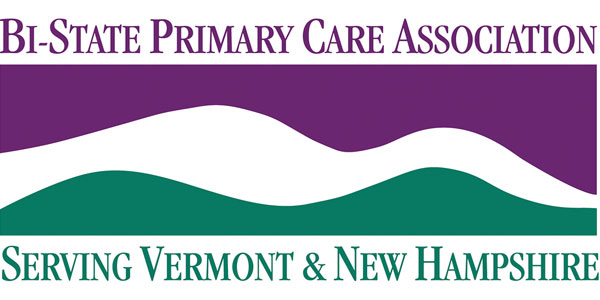 [Speaker Notes: Example of a response from a large employer-funded health care plan on the potential to consider produce prescription coverage. First off, we know that is an oversimplification to the point of being untrue because you’d have to have an extremely atypical population to not have diet-related conditions as a major driver of cost. It also isn’t specific enough. These bullet points each connect to specific areas of expertise – I can call a lawyer, an economist, Health IT, farm to plate on the scale issue. Helen on audio-only telehealth. It is specific enough to know who needs to be assembled. *I* don’t need to be an actuary, I just need to know someone who works with actuaries. Which is its own challenge, but that’s why we have networks like Farm to Plate.]
“Health care should pay for food like medicine.” 

What, specifically, does that mean to you?
An elaborate FDA approval process?

National investment in clinical research for efficacy in treating specific conditions, appropriate dose, and Medicare can’t negotiate a price? 
Training and continuing education for clinicians in how to integrate food and diet into treatment plans?
A cost-share for the invisible ”prescription” of food for patients already working with health professionals on diet change? 

Those are questions not definitions – your answer doesn’t have to be in the health care space, just specific enough to know where the natural overlaps
are and be able to start a meaningful conversation.
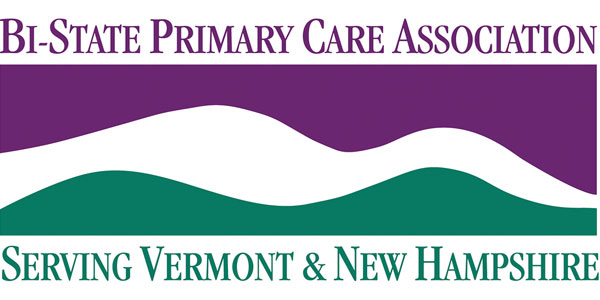 [Speaker Notes: And it goes both ways. The idea that health care should pay for food like medicine is often used – and, from the three categories, it seems specific to the health care realm, it involves payers and their coverage of medical products. But if we do the exercise of everyone writing down what specifically this statement would mean to them, probably not everyone is using it in that way (although some groups literally are, like Medically Tailored Meals). The bullet points here are questions that might be asked by health care if they were to take the statement at face value .  . . And if these aren’t the types of questions you’re asking, then that doesn’t mean the actual goal is wrong, it may have been phrased in a way that (like the previous example) has been oversimplified to a point where it doesn’t describe the true intent and isn’t as actionable as it could be.]
Food Access and Health Care
More Information:

www.vtfoodinhealth.net
www.plainerenglish.org
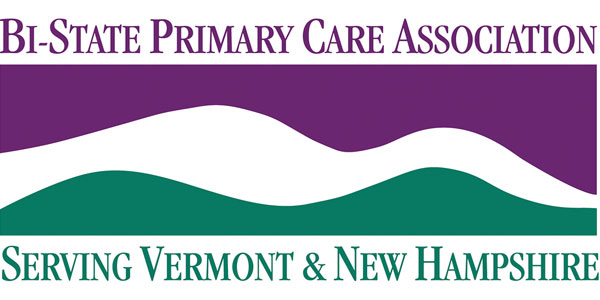